The Abundant Life
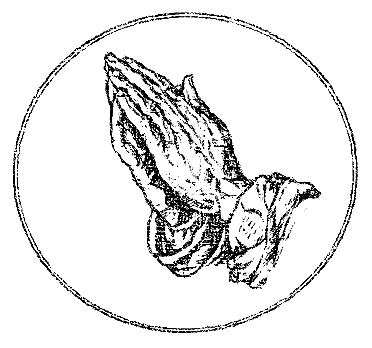 The Power of Prayer
The Abundant Life
Context of John 10
John 9, Blind Man Healing by Jesus then Cast Out by Pharisees
Jesus gives 3 Parable’s to Address these Events
Jesus is THE ONLY Shepherd
All others are Thieves and Wolves 
Jesus Offers an Abundant Life – Salvation
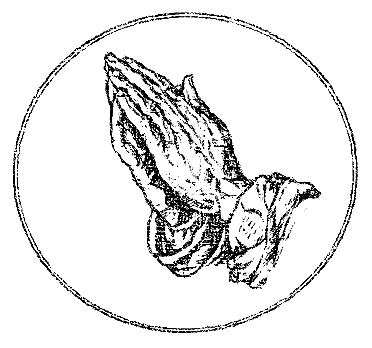 Introduction
The Abundant Life
How do we have an Abundant Life?
Assurance
Prepared for Success 
We are Victors
Hope of our Reward
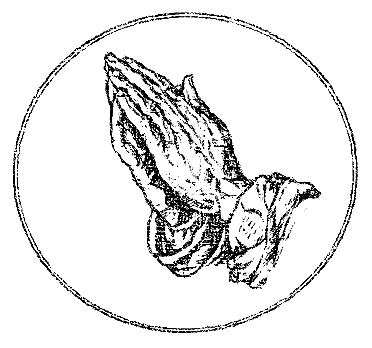 Introduction
The Abundant Life
Power of Prayer
I Pet 3:12, the eyes of the Lord are over the Righteous
Lk 18:1-8, the Persistent Widow 
II Cor 12:6-7, 10, Paul’s Prayer about thorn in the Flesh
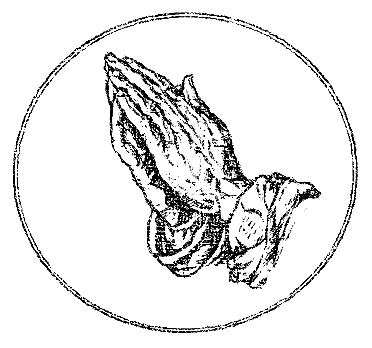 God Will Hear Our Prayer
The Abundant Life
Power of Prayer
Phil 4:6-7, let your request be made known unto God
Mt 7:7-11, Ask and it shall be given to you
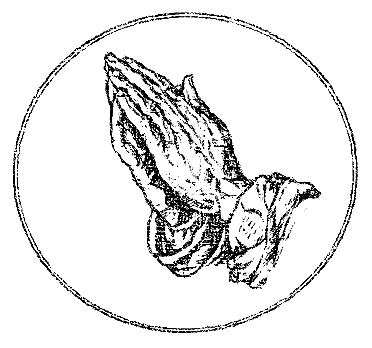 God Wants To Hear From Us
The Abundant Life
Power of Prayer
I Pet 3:12, the eyes of the Lord are over the Righteous
Mt 10:28-31, hairs of our head are numbered
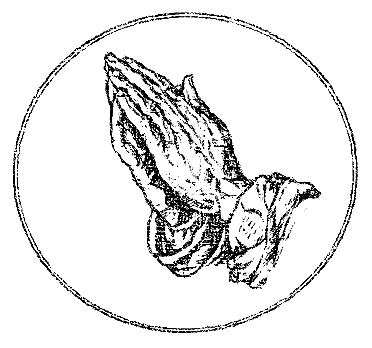 God Sees Us And Knows Our Needs
The Abundant Life
Power of Prayer
Heb 2:16-18, Jesus is a Merciful and Faithful High Priest
Heb 4:15-16, Jesus Experienced Human Infirmities
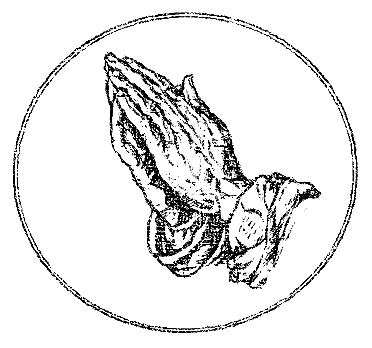 God is Sympathetic to Our Needs
The Abundant Life
Power of Prayer
I Pet 3:12, the eyes of the Lord are over the Righteous
Jas 5:15-18, Prayer of Righteous avails much
II Cor 12:6-10, Paul’s Prayer for his Thorn in the Flesh
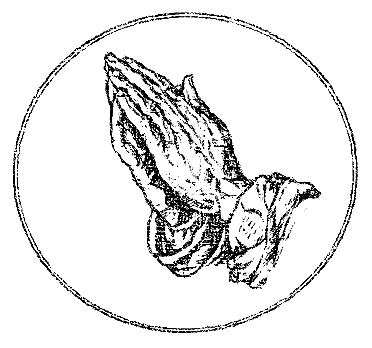 God Answers Prayer
The Abundant Life
Power of Prayer
Jas 4:2-3, not to fulfill desires
II Cor 12:6-7, 10, Paul’s thorn in the flesh
I Jn 5:14-16, According to His Will
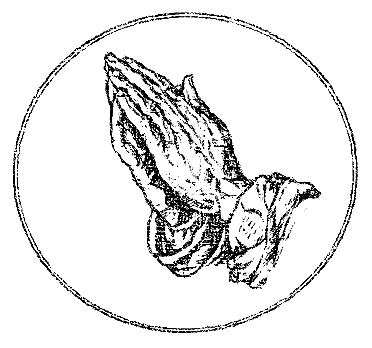 No is an Answer
The Abundant Life
Power of Prayer
Lk 18:1-11, Judge and Widow
II Cor 12:6-10, Paul’s thorn in the flesh
Heb 4:15-16, boldly
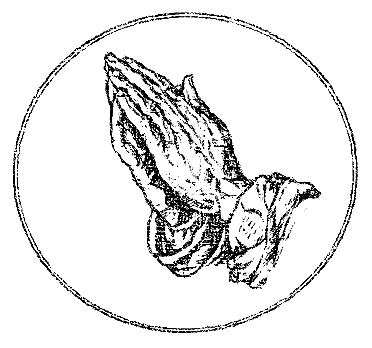 Persistence in Prayer
The Abundant Life
God Will Hear Us
God Wants To Hear From Us
God Sees Us And Knows Our Needs
God is Sympathetic to our Needs 
God Answers Prayer
No Is An Answer
Persistence Is Taught
Power of Prayer